SVP BONUS
&
PROFIT SHARING
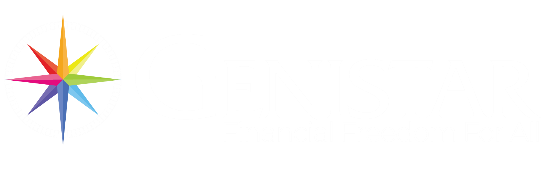 SVP BONUS
Qualifications
PERSISTENCY: Minimum of 90% (including CFI) for:
1st Generation Hierarchy 
Baseshop
Personal 

PRODUCTION: Minimum of:
Baseshop - 10 recruits x £10,000 activated business
SVP baseshop plus 1st Generations - 35 recruits x £35,000 activated business 
Company  - 250 recruits x £250,000 activated business 

IBAs 
Refunds - Any refunded IBAs will be deducted from the totals and will not count towards the bonus.
Reactivations count as IBAs
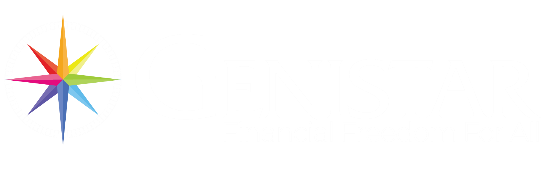 F1055/12-24
SVP BONUS 
ILLUSTRATION
Assumptions:
Company did 350 recruits x £350,000 activated premium
All of the SVPs in this illustration have 95% persistency (including CFI)

SVP Bonus Pot Calculation: 
£350,000 (total Company production) x 5% = £17,500 (£17,500 to be divided among qualifying SVPs)
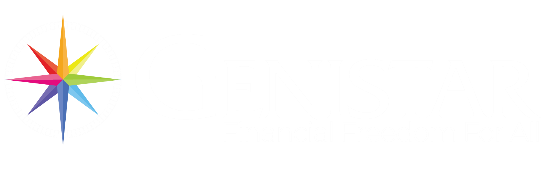 F1055/12-24
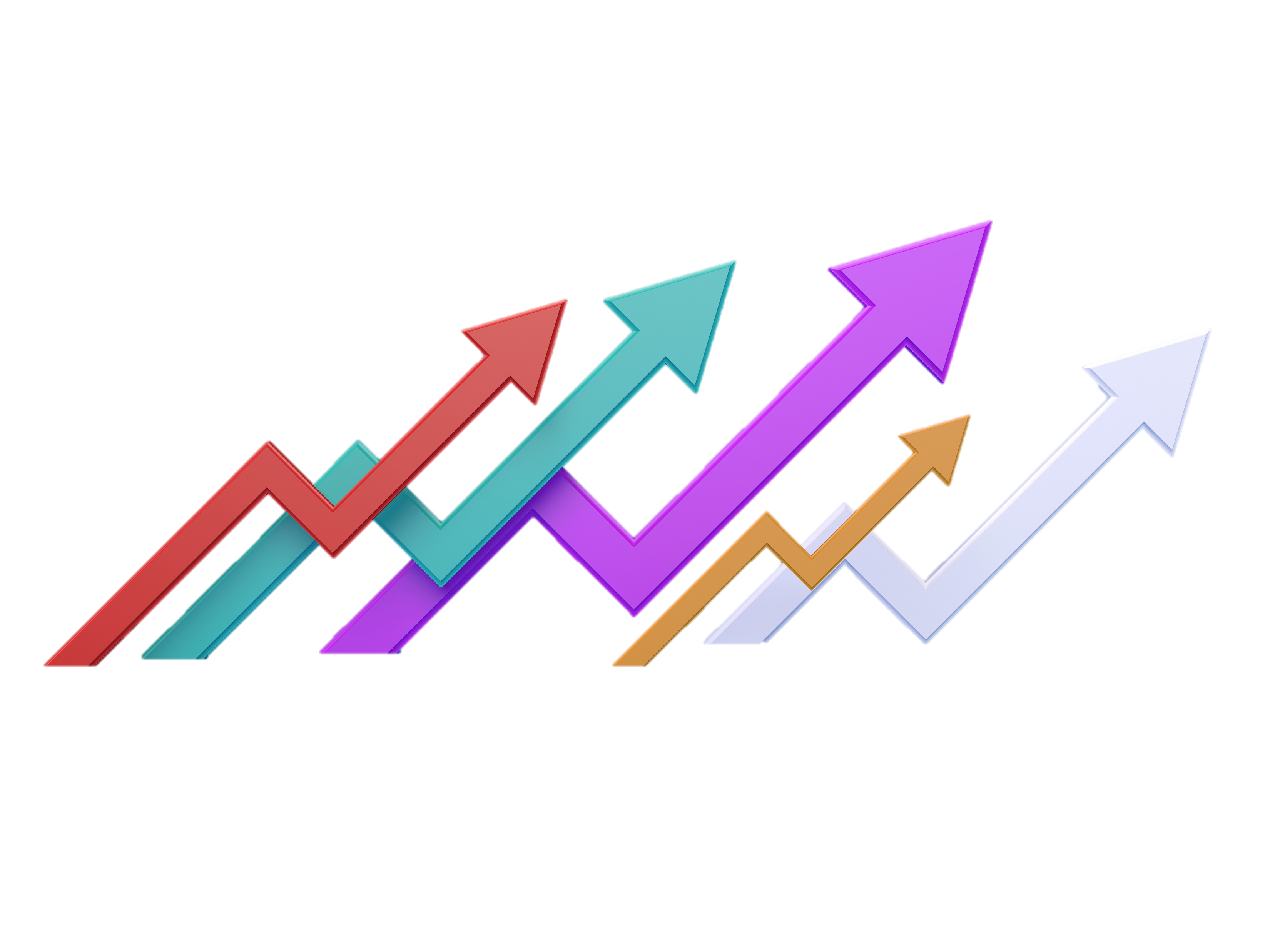 GENISTAR 
PROFIT SHARING
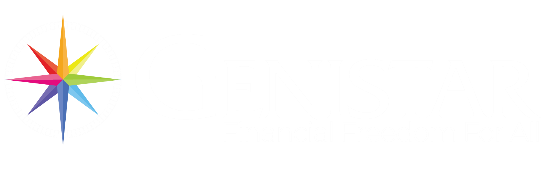 Profit Sharing
Calculations
Minimum Production
Company - must hit 3,000 recruits x £3M activated premium
EVP and Above – must hit 60 recruits x 60,000 activated premium

IBAs 
Refunded IBAs will be deducted from the totals and will not count towards the bonus.
Reactivations count as IBAs

Profit-Sharing Pot
£100,000 for the Field and £20,000 for the Field Support

Split of profit-sharing pot for qualifying individuals:
EVP 40%
SVP 30% 
NSD 20%
SNSD 10%
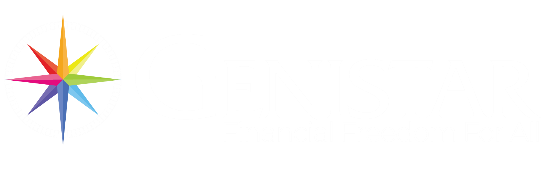 F1055/12-24
Profit Sharing
PARTICIPATION MINIMUMS
EVP 
Annual  - 60x60 - 60 IBAs x £60,000 activated premium for the year 
Monthly – 5x5 - average of 5 IBAs  x £5,000 activated per month


SVP  
Baseshop 
Annual – 120x120 – 120 IBAs x £120,000 activated premium for the year 
Monthly – 10x10 – average of 10 IBAs x £10,000 activated each month

Baseshop & First Gen EVPs 
Annual  - 180x180 – 180 IBAs x £180,000 activated premium for the year
Monthly – 15x15 – average of 15 IBAs x £15,000 activated each month
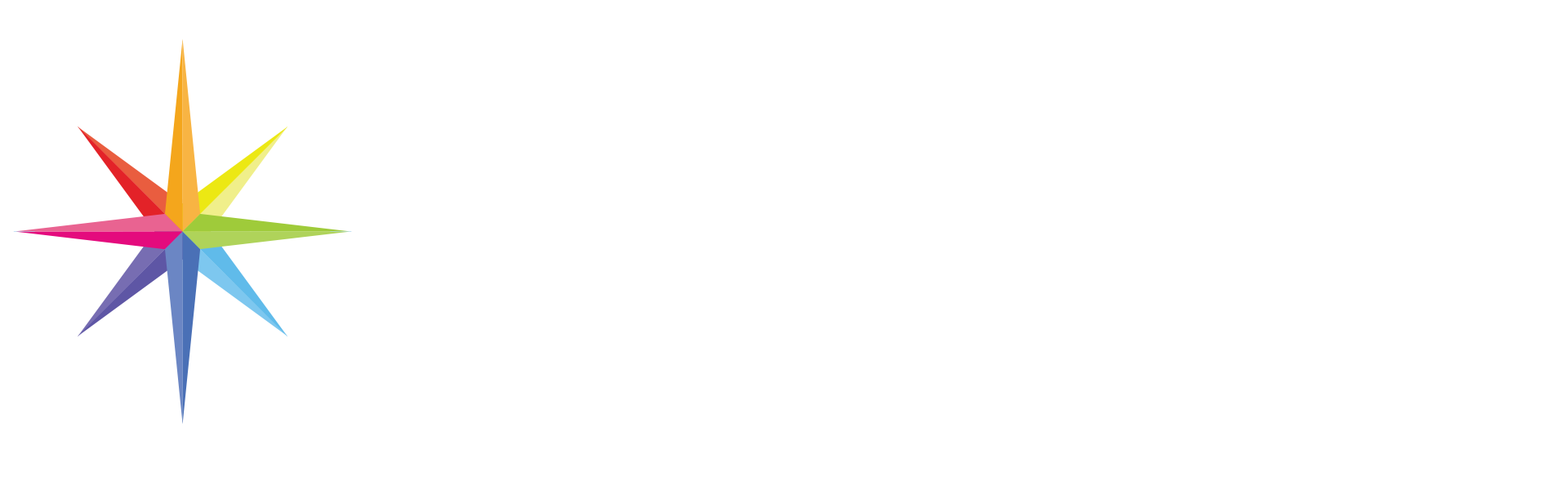 F1055/12-24
Profit Sharing
PARTICIPATION MINIMUMS
NSD 
Baseshop 
Annual – 120x120 – 120 IBAs x 120,000 activated premium for the year 
Monthly – 10x10 – average of 10 IBAs x 10,000 activated each month) 

Baseshop & First Gen EVPs 
Annual – 360x360 – 360 IBAs x £360,000 activated premium for the year
Monthly – 30x30 – average of 30 IBAs x 30,000 activated each month
SNSD
Baseshop 
Annual – 120x120 – 120 IBAs x 120,000 activated premium for the year 
Monthly – 10x10 – average of 10 IBAs x 10,000 activated each month) 

Baseshop & First Gen EVPs 
Annual – 600x600 – 600 IBAs x £600,000 activated premium for the year
Monthly – 50x50 – average of 50 IBAs x £50,000 activated each month
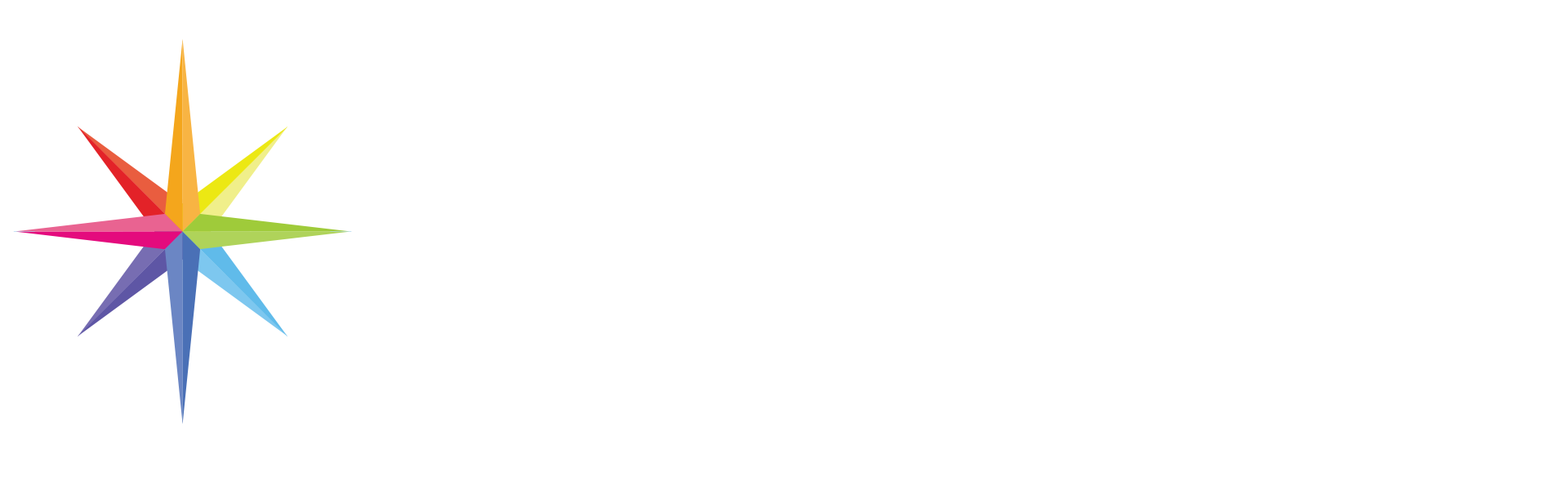 F1055/12-24
Profit Sharing
PARTICIPATION RULES
PERSISTENCY: Your persistency (including CFI) must be 90% or better.
EVP – personal and baseshop persistency counts
SVP & Above – personal, baseshop and 1st generation hierarchy counts

LICENSE: You must NOT have let your license lapse at any time during the year. 
LEVEL: Your level for profit sharing purposes is determined by your level on the last day of the profit-sharing period.
FULL TIME: You must be full time.
PARTICIPATION: You must have attended all mandatory events e.g. EVP days and quarterly events.
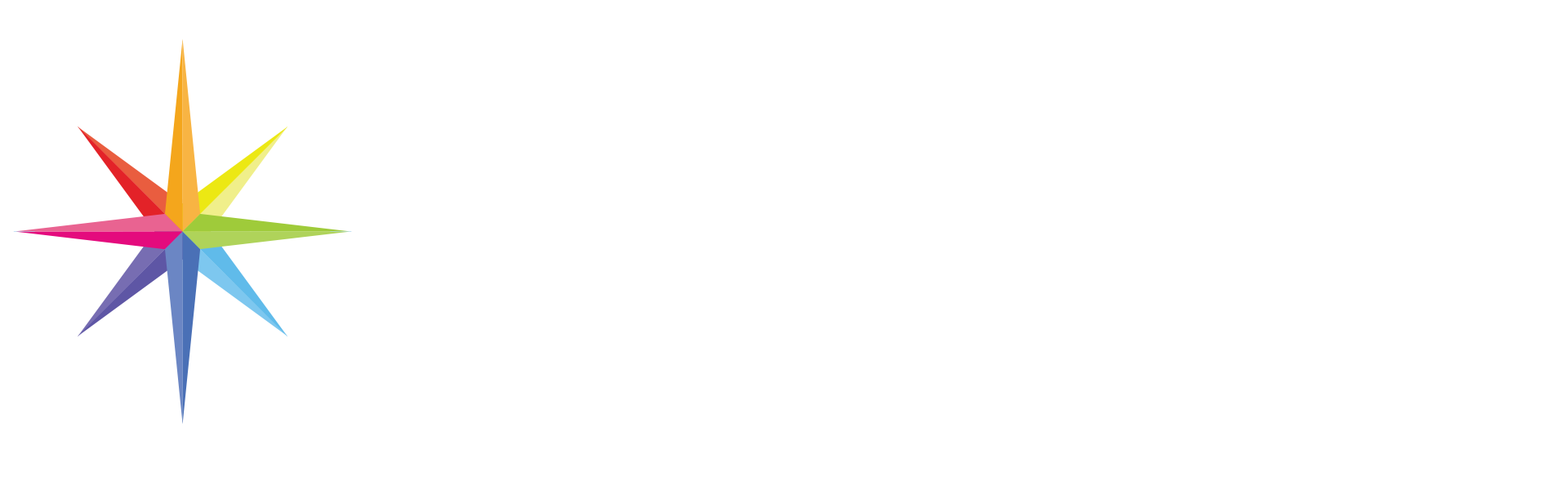 F1055/12-24